CMPS 3130/6130 Computational GeometrySpring 2020
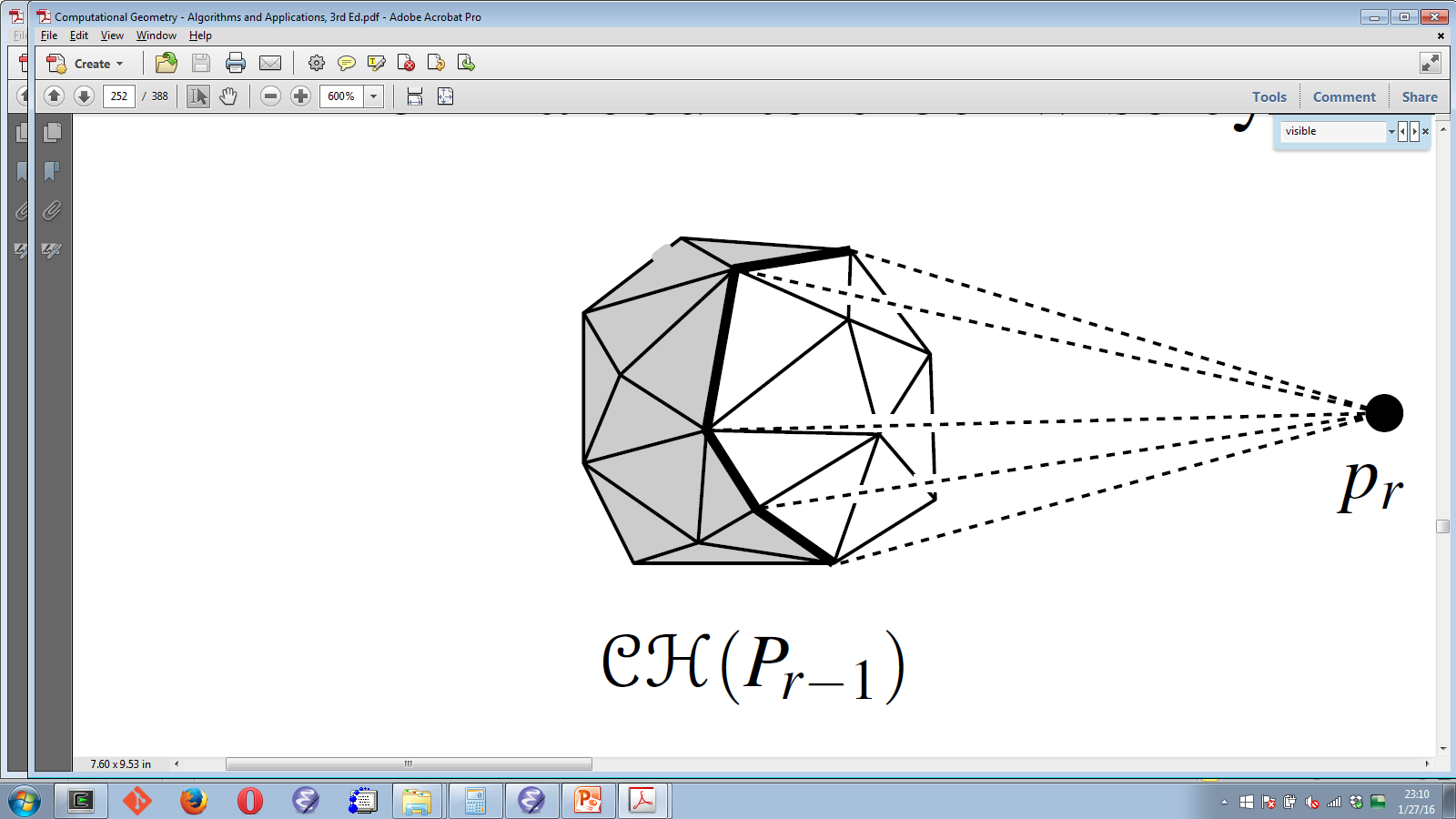 3D Convex Hulls
Carola Wenk
(based on BCKO)
Spring 2020
CMPS 3130/6130 Computational Geometry
1
3D CH: Problem Statement
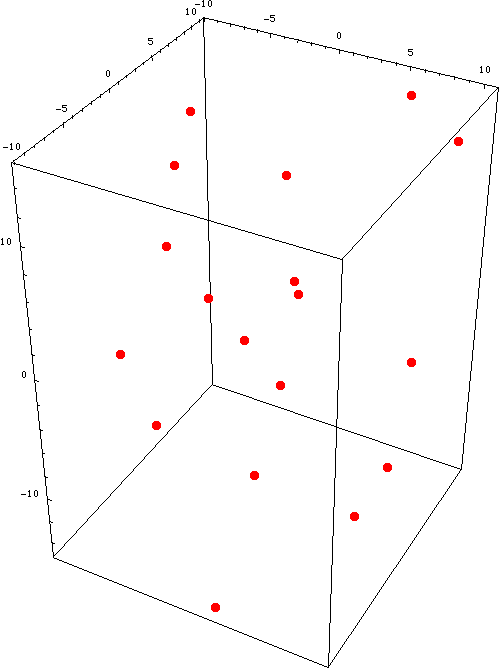 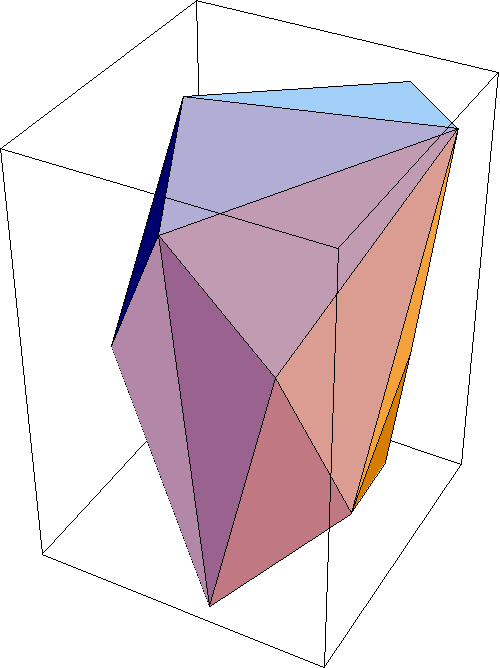 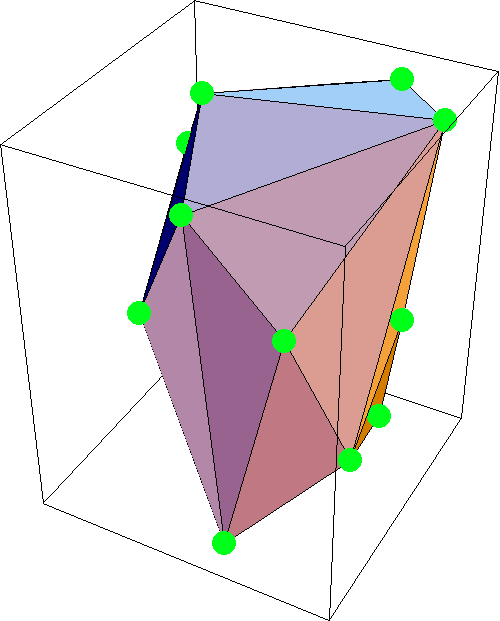 Images from http://xlr8r.info/
Spring 2020
CMPS 3130/6130 Computational Geometry
2
Clarkson & Shor’s Randomized Incremental Construction (RIC)
Spring 2020
CMPS 3130/6130 Computational Geometry
3
Visible and Invisible Regions
inside the convex polytope
outside the convex polytope
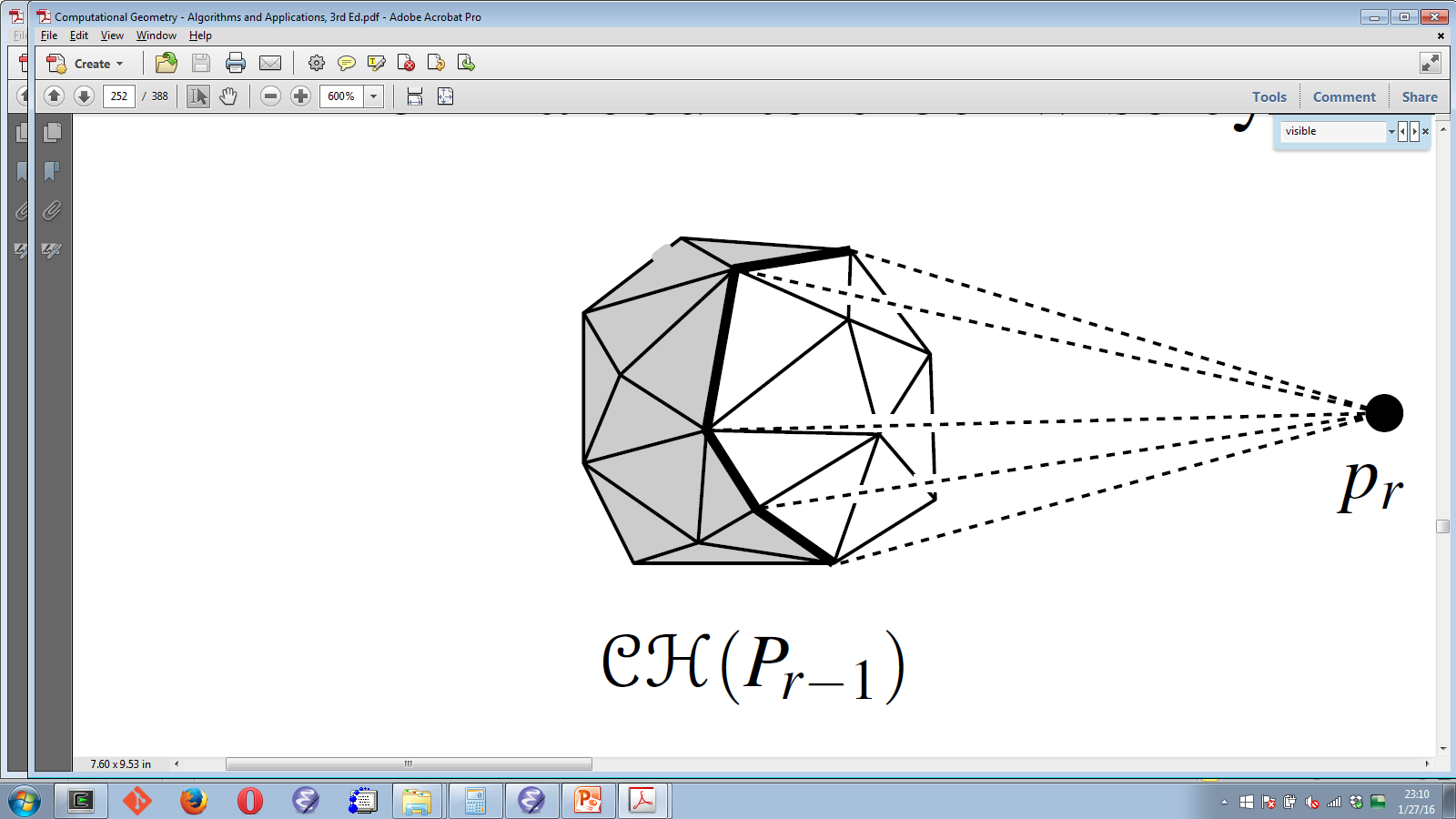 Spring 2020
CMPS 3130/6130 Computational Geometry
4
Horizon
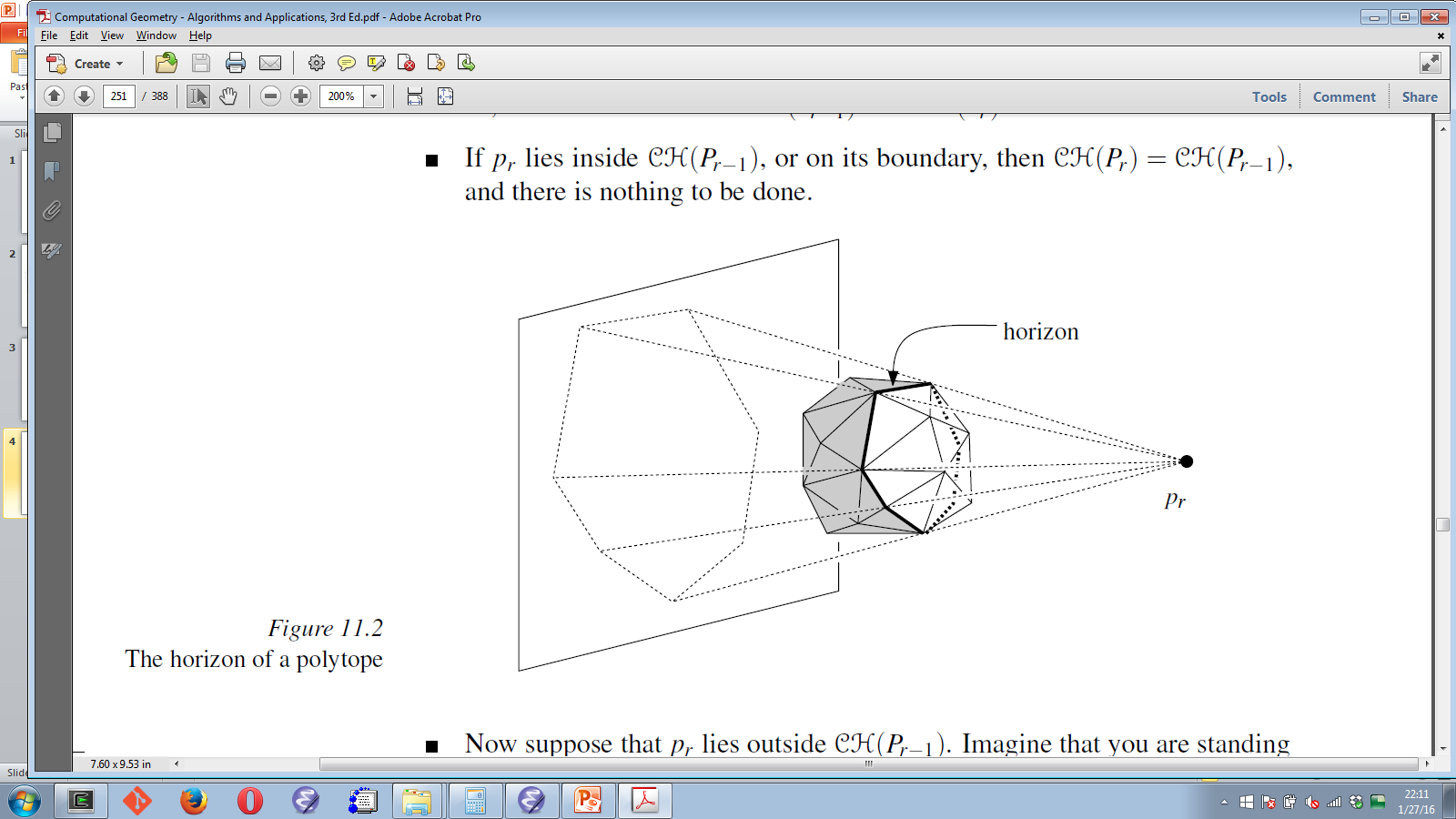 Spring 2020
CMPS 3130/6130 Computational Geometry
5
Visibility
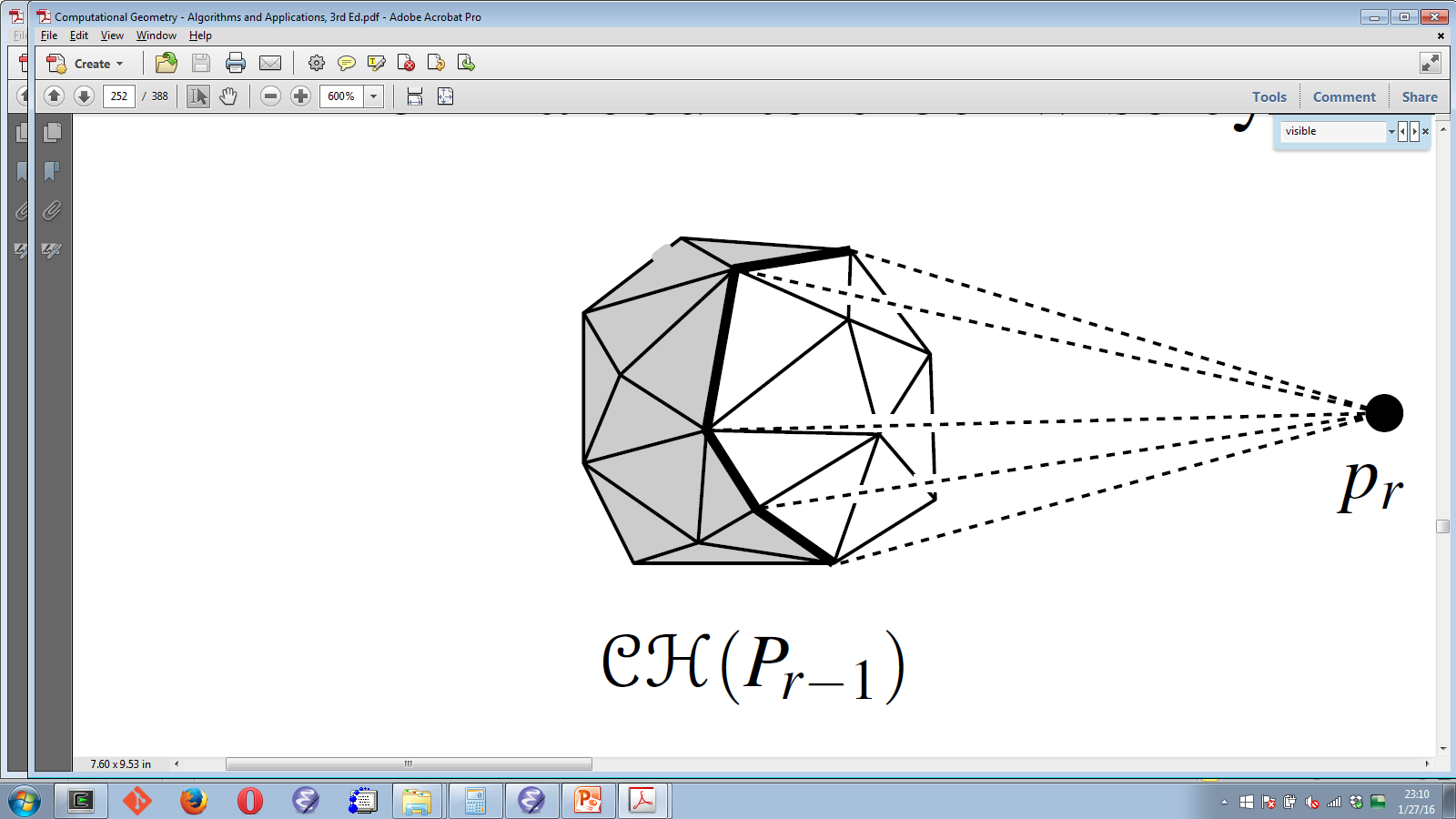 Spring 2020
CMPS 3130/6130 Computational Geometry
6
Storage Data Structure
without loss of generality
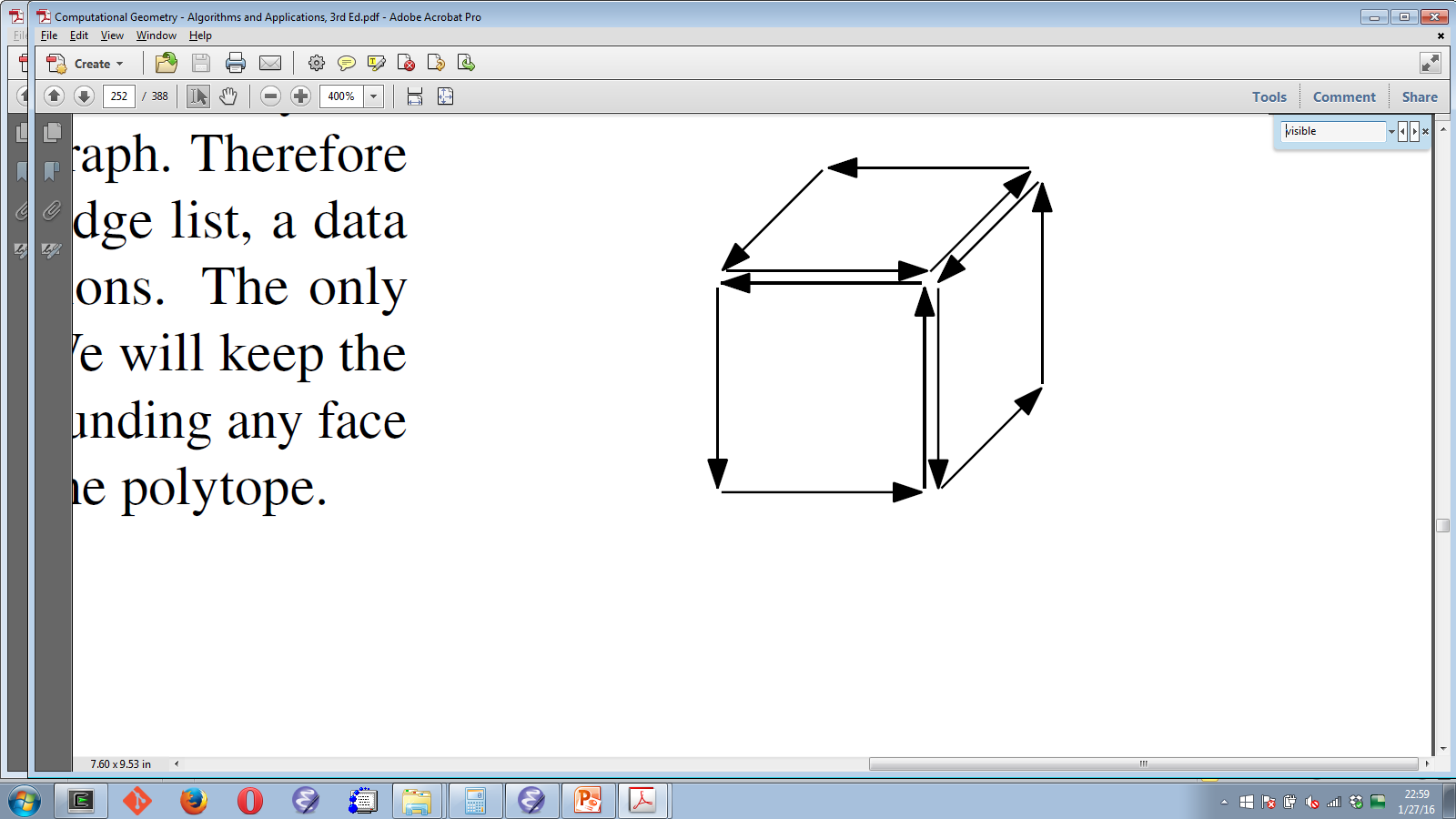 Spring 2020
CMPS 3130/6130 Computational Geometry
7
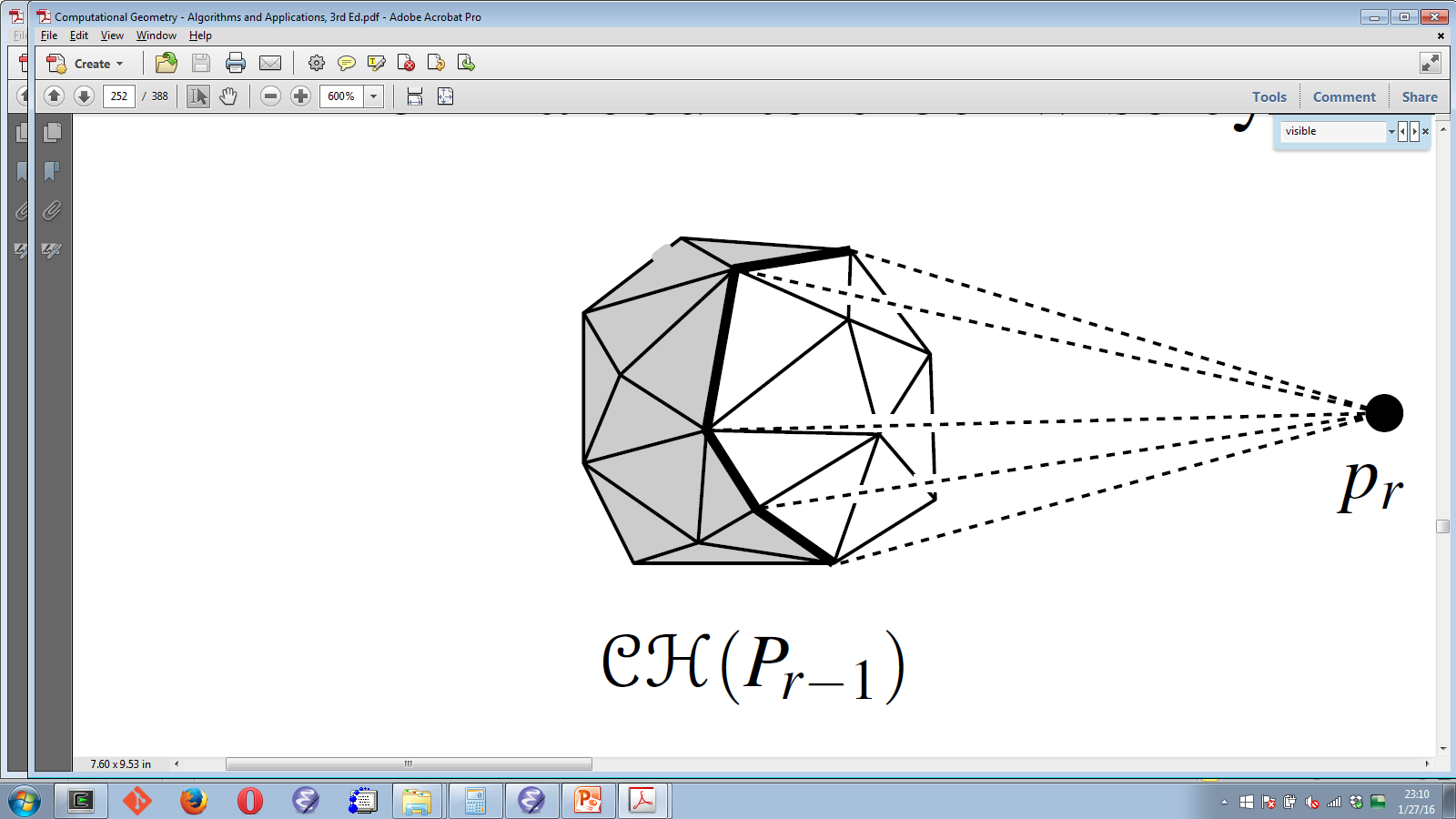 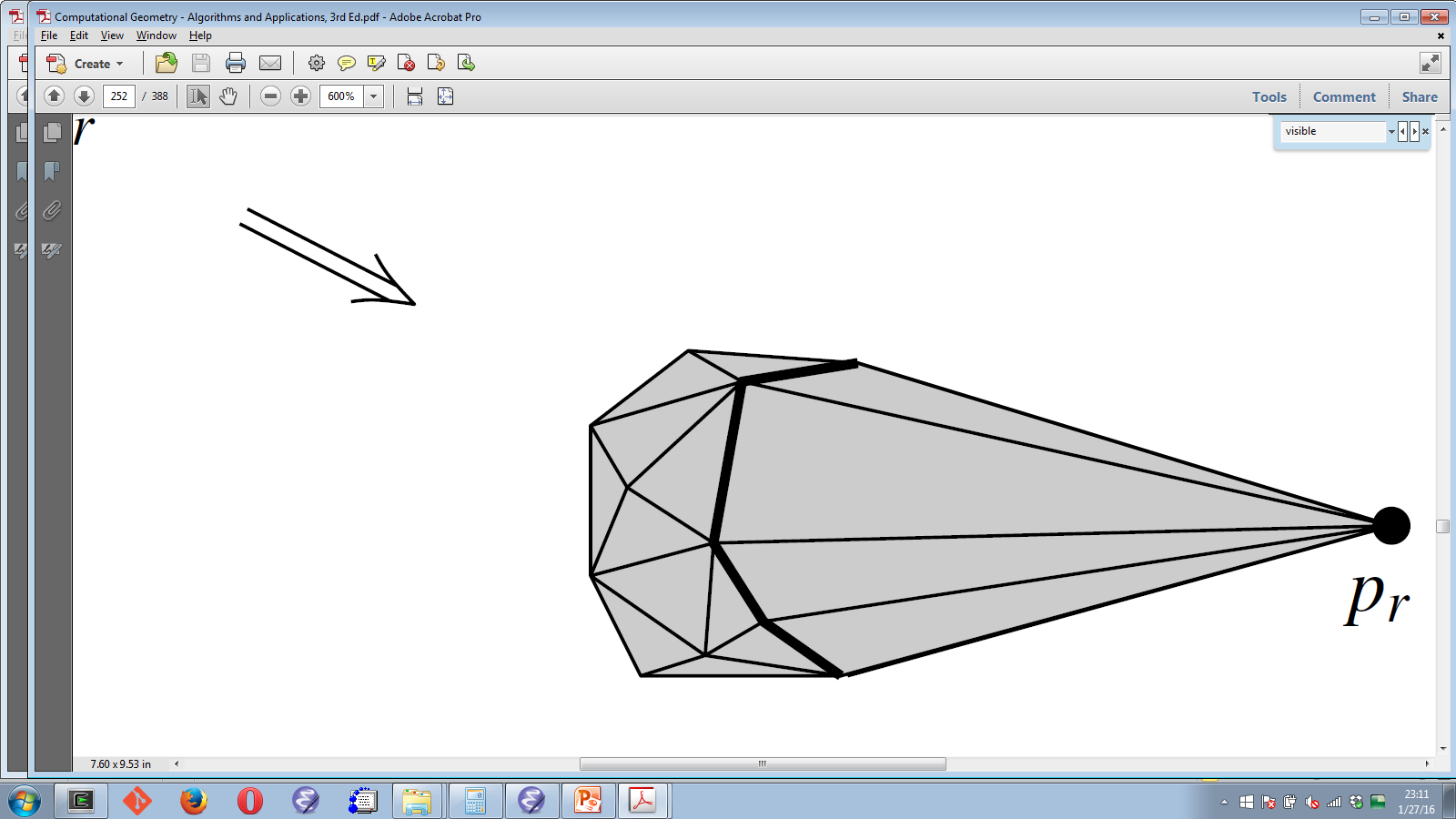 Spring 2020
CMPS 3130/6130 Computational Geometry
8
Conflict/Visibility Lists
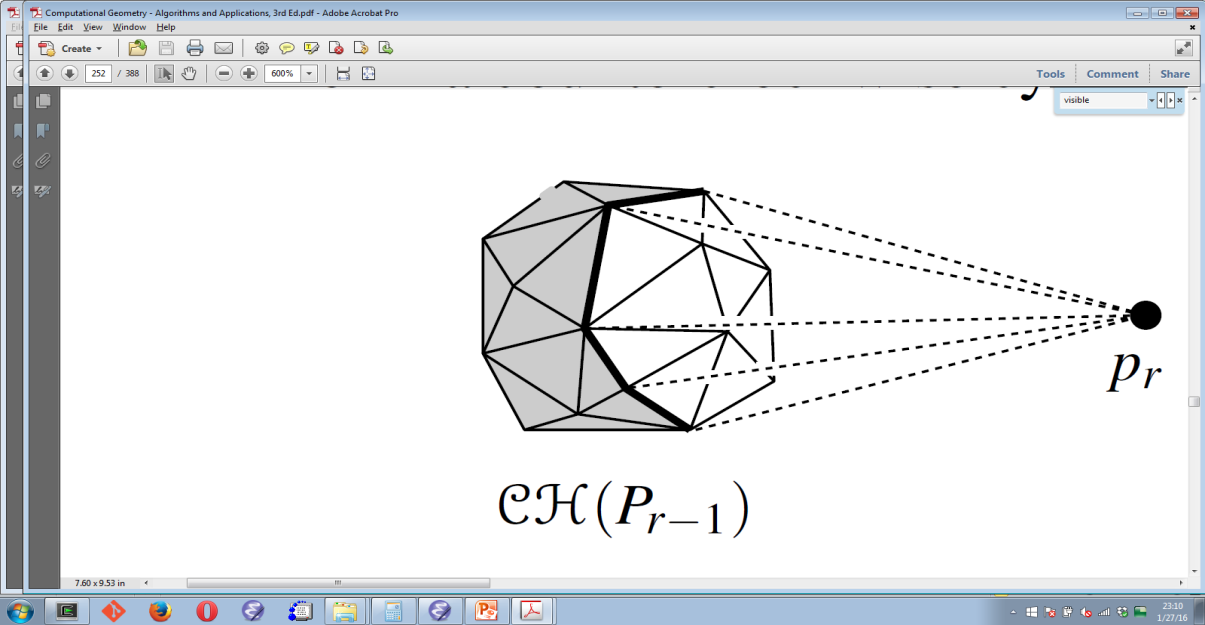 Spring 2020
CMPS 3130/6130 Computational Geometry
9
Conflict Graph
conflicts
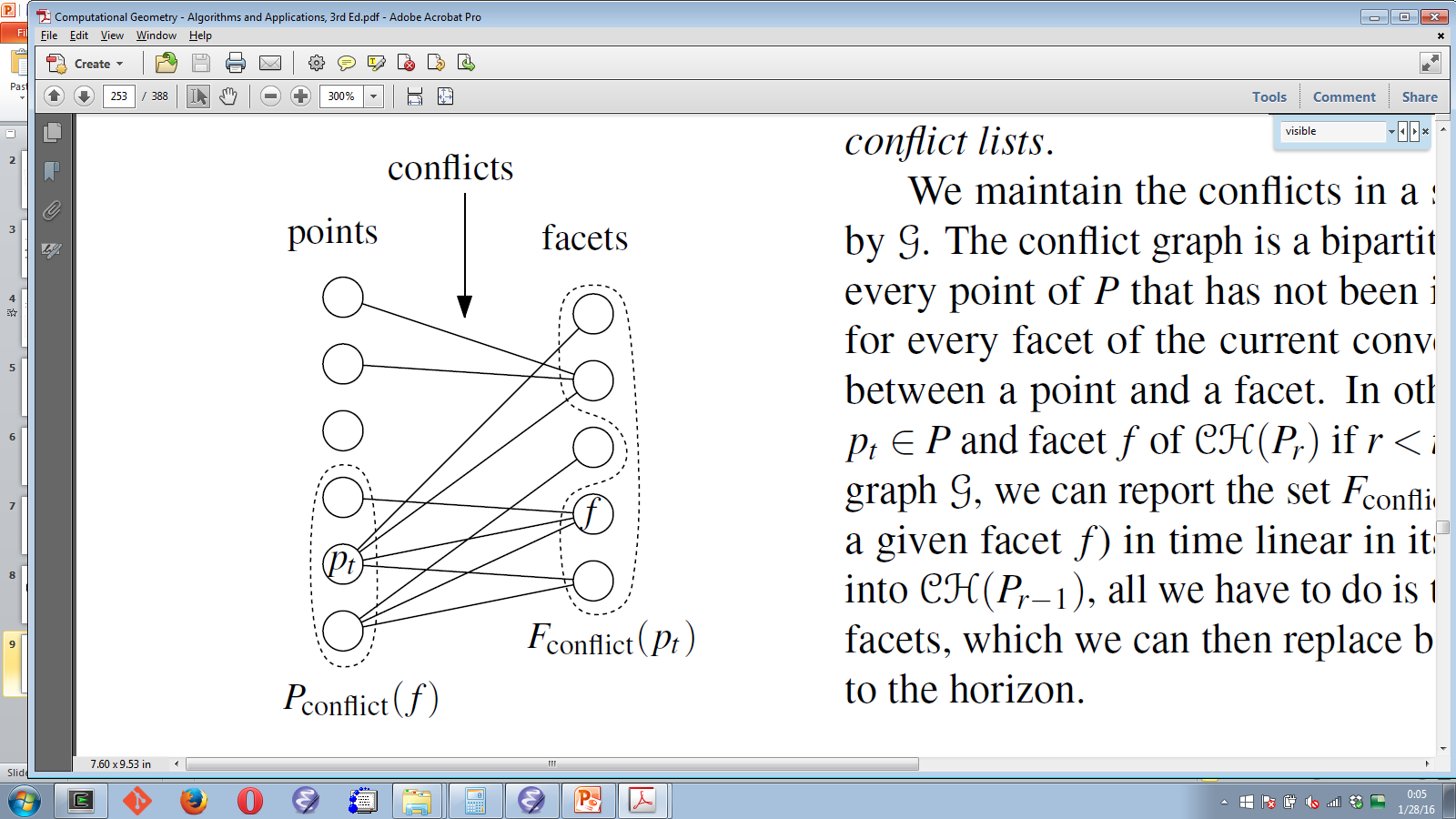 Spring 2020
CMPS 3130/6130 Computational Geometry
10
Maintaining the Conflict Graph
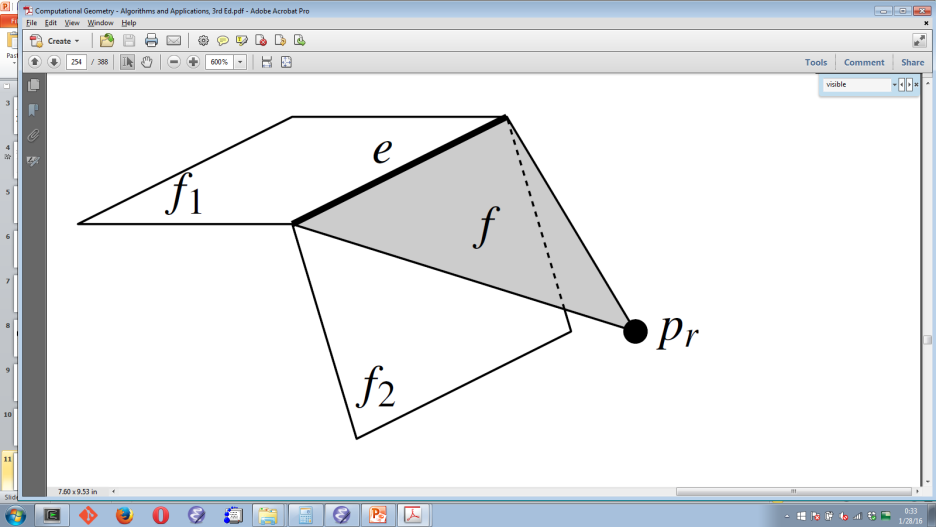 Spring 2020
CMPS 3130/6130 Computational Geometry
11
Algorithm (part 1)
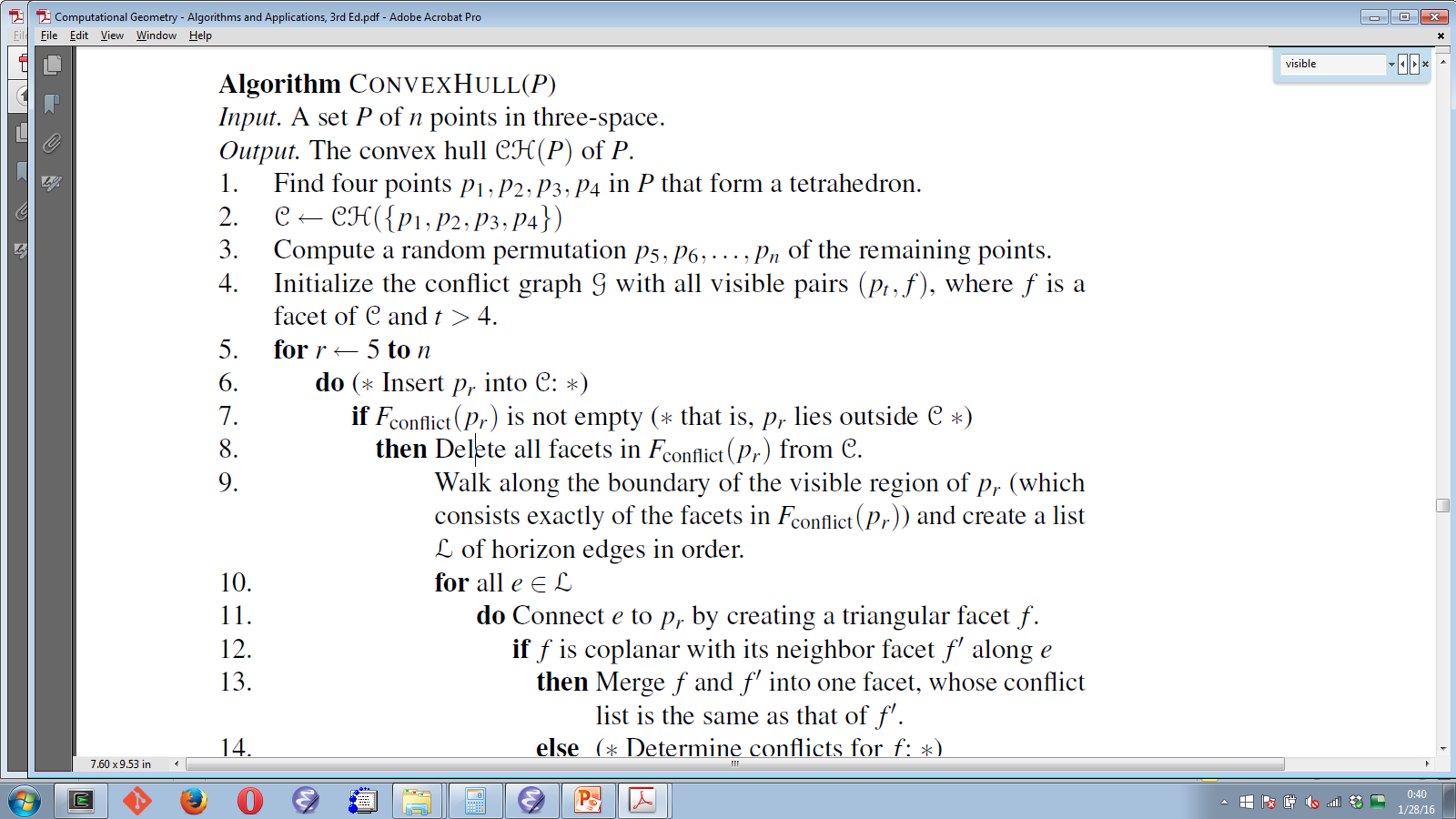 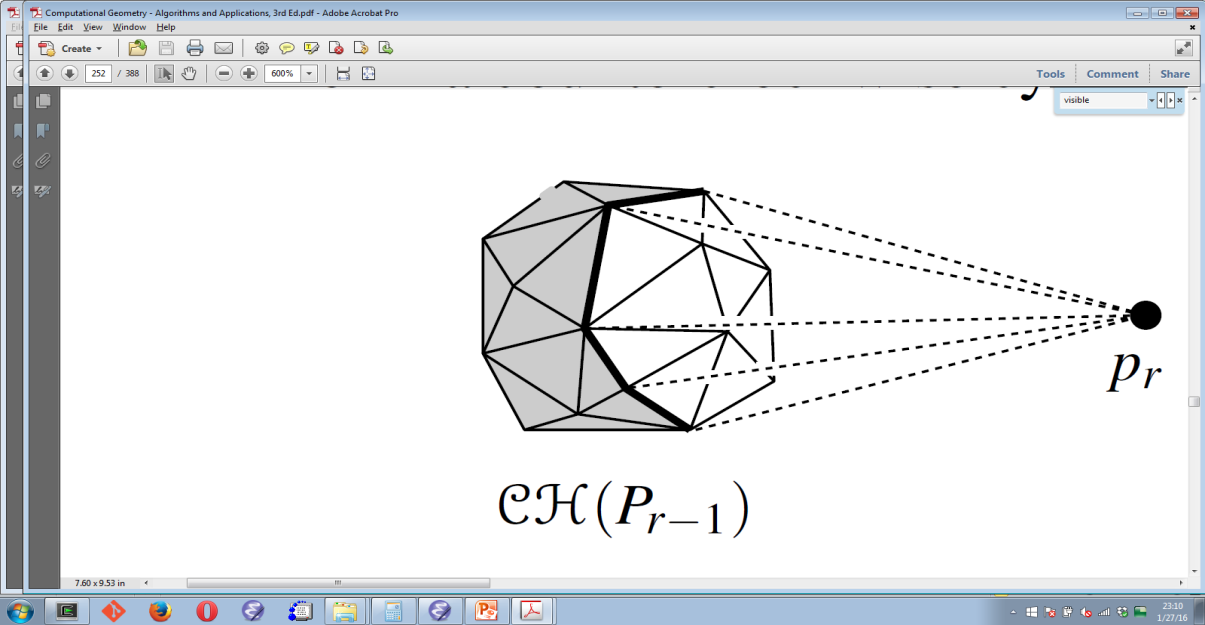 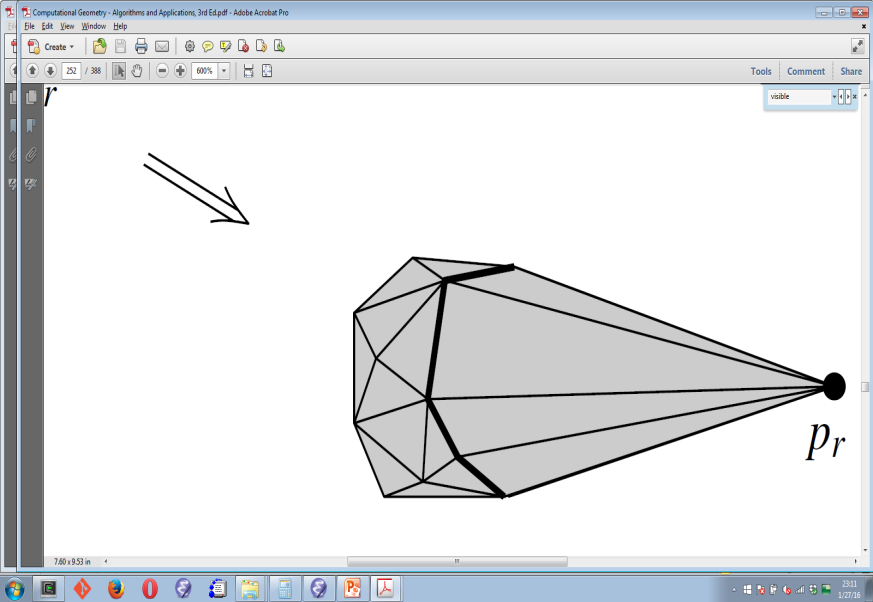 Face can only bedeleted if it has been created. Delete at most once
Spring 2020
CMPS 3130/6130 Computational Geometry
12
Algorithm (part 2)
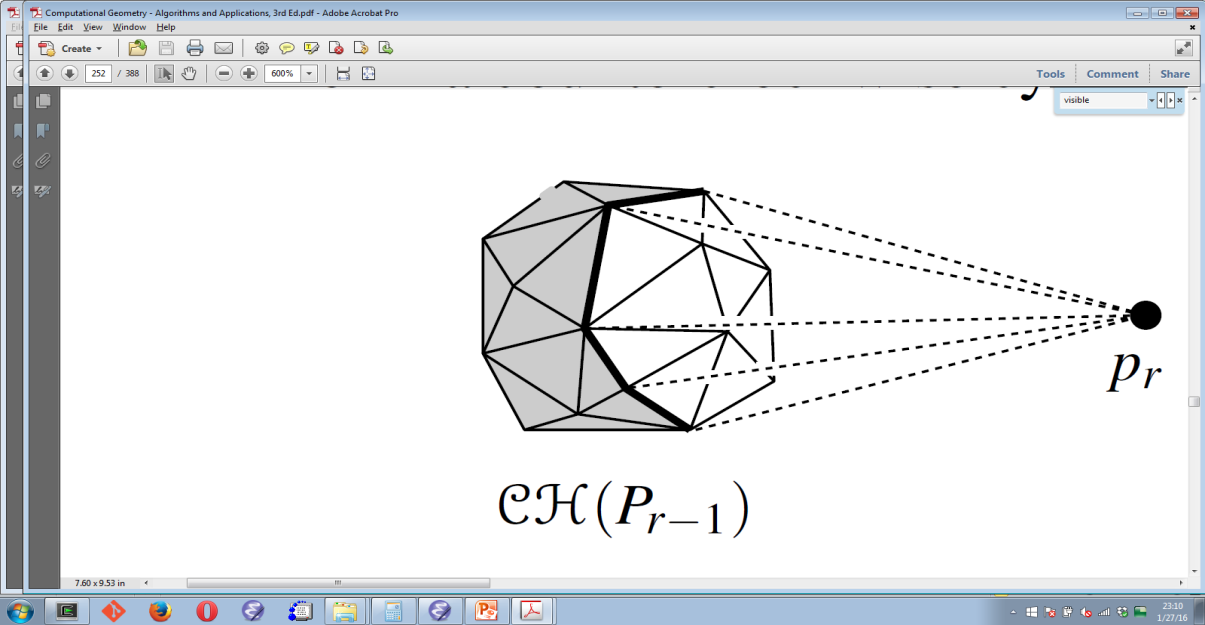 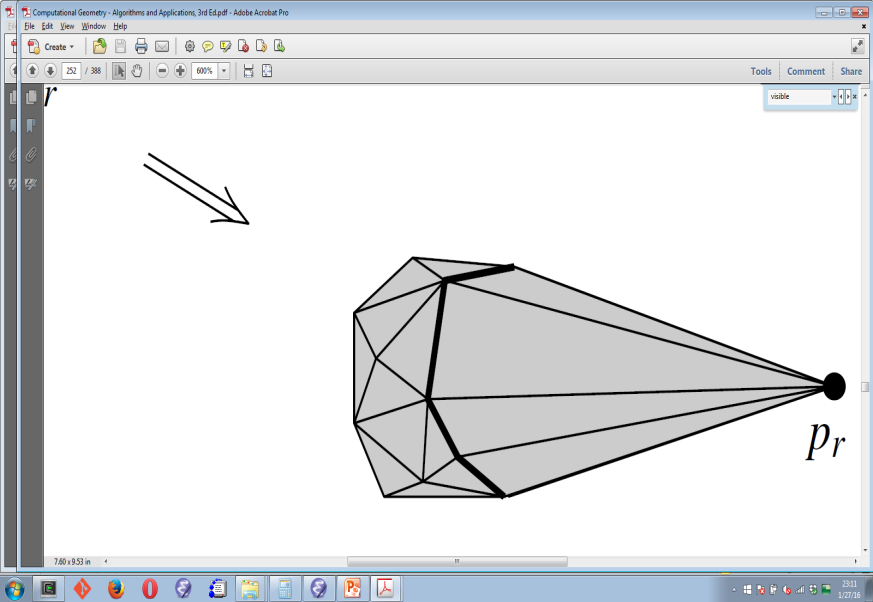 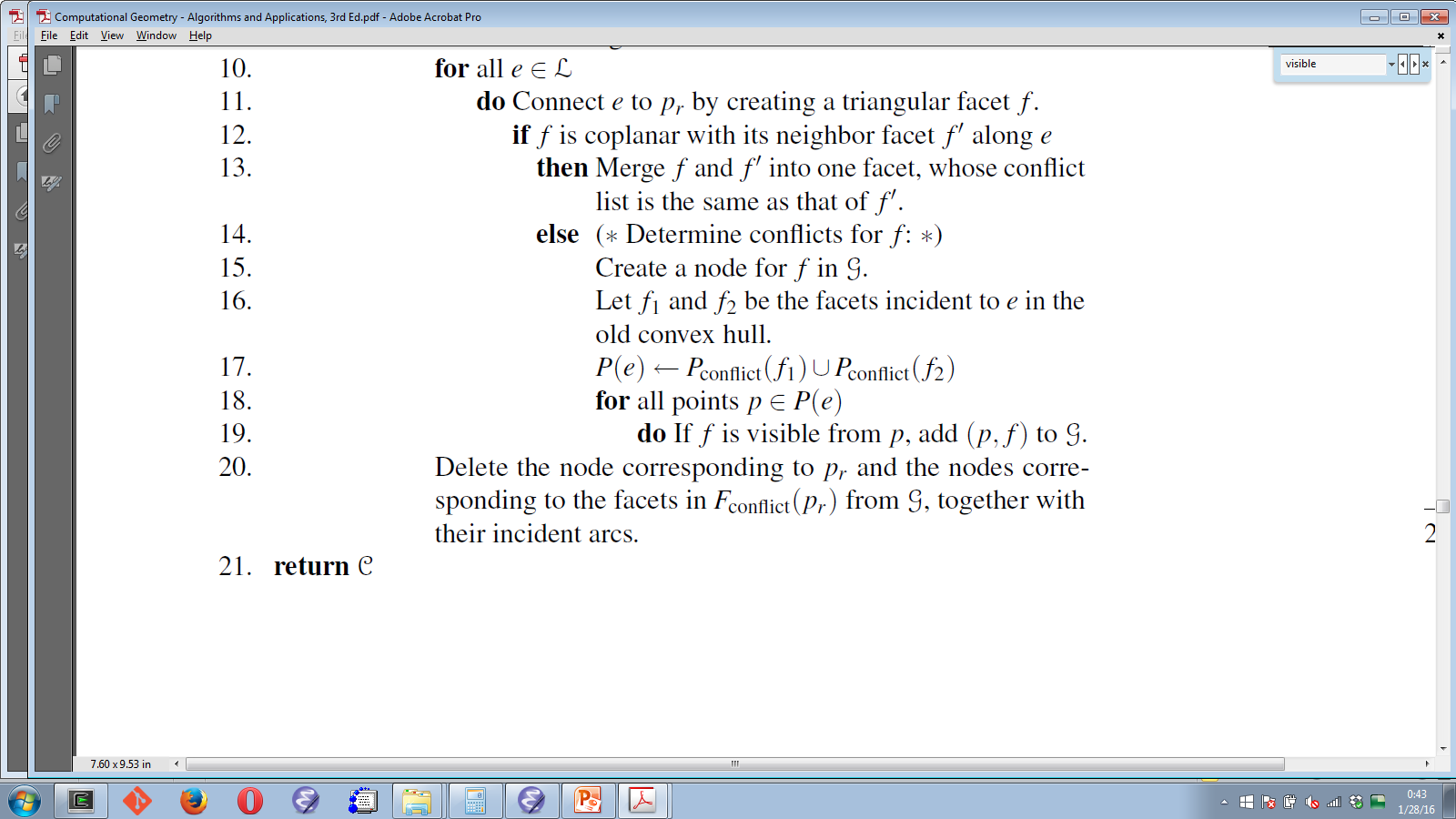 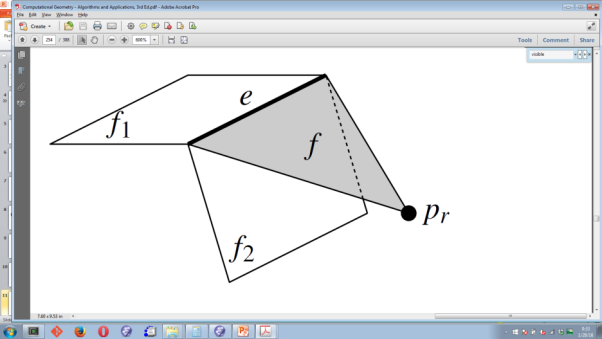 proof in book
Spring 2020
CMPS 3130/6130 Computational Geometry
13
Instead of incrementally inserting points into the convex hull (which creates new facets), consider for runtime analysis purposes to “play the movie backwards” and incrementally remove points from the convex hull (which causes facets to disappear).
Backwards Analysis
Spring 2020
CMPS 3130/6130 Computational Geometry
14
Convex Hull Runtime
Spring 2020
CMPS 3130/6130 Computational Geometry
15